I-BA  HISTORY

 Course: HISTORY OF INDIA up to 1206 ad
Course Code:  20UHIC11L20UHVC11

Topic:- Sources for the study of Ancient Indian History

T. Anas Babu
Asst. Professor of History
HKRH College
Uthamapalayam
Tamil Nadu
I-BA  HISTORY

 Course: HISTORY OF INDIA up to 1206 ad
Course Code:  20UHIC11L20UHVC11

Topic:- Indus Valley Civilization

T. Anas Babu
Asst. Professor of History
HKRH College
Uthamapalayam
Tamil Nadu
INDUS VALLEY CIVILIZATION/ HARAPPAN CIVILIZATION 
(3300-1300 B.C)
Indus Valley Civilization was an oldest civilization in the world along with Egyptian civilization and Mesopotamian civilization 
 Indus valley civilization was a ‘Bronze Age’ and Urban Civilization
 It was developed on the bank of river Indus in the modern Northwest India and Northeast Afghanistan and Pakistan.
Indus Valley Civilization was also known as the ‘Harappan Civilization’, after excavating its first site at Harappa located in Punjab province of Pakistan
The other important Indus Valley sites are:
                                   - Mohenjo-Daro of Sind       
                                    - Lothal of Gujarat
                                    - Chanhu-daro of Sind
                                   -   Kalibangan of Rajastan
                                    - Ropar of Punjab
                                     - Rangpur of Gujarat 
                                    - Rakhigarhi – Hariyana
                                     - Dholovira- Gujarat
- Rakhigarhi is the biggest site of Indus Valley Civilization
Map of Indus Valley Civilization
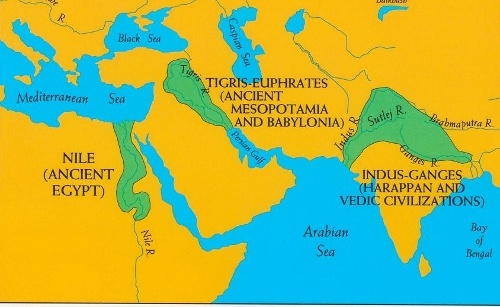 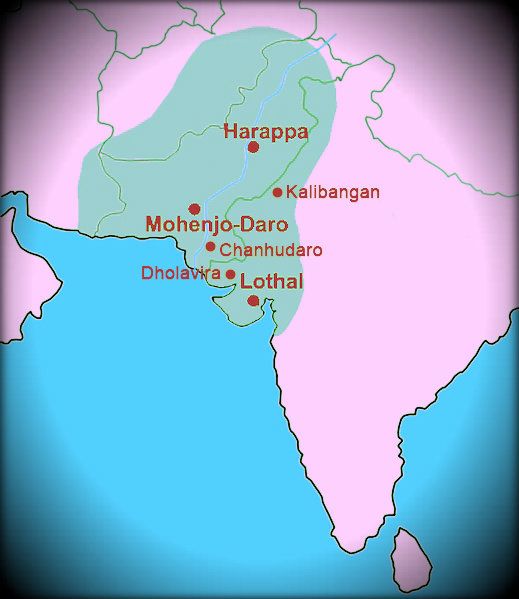 Site Excavations of IVC
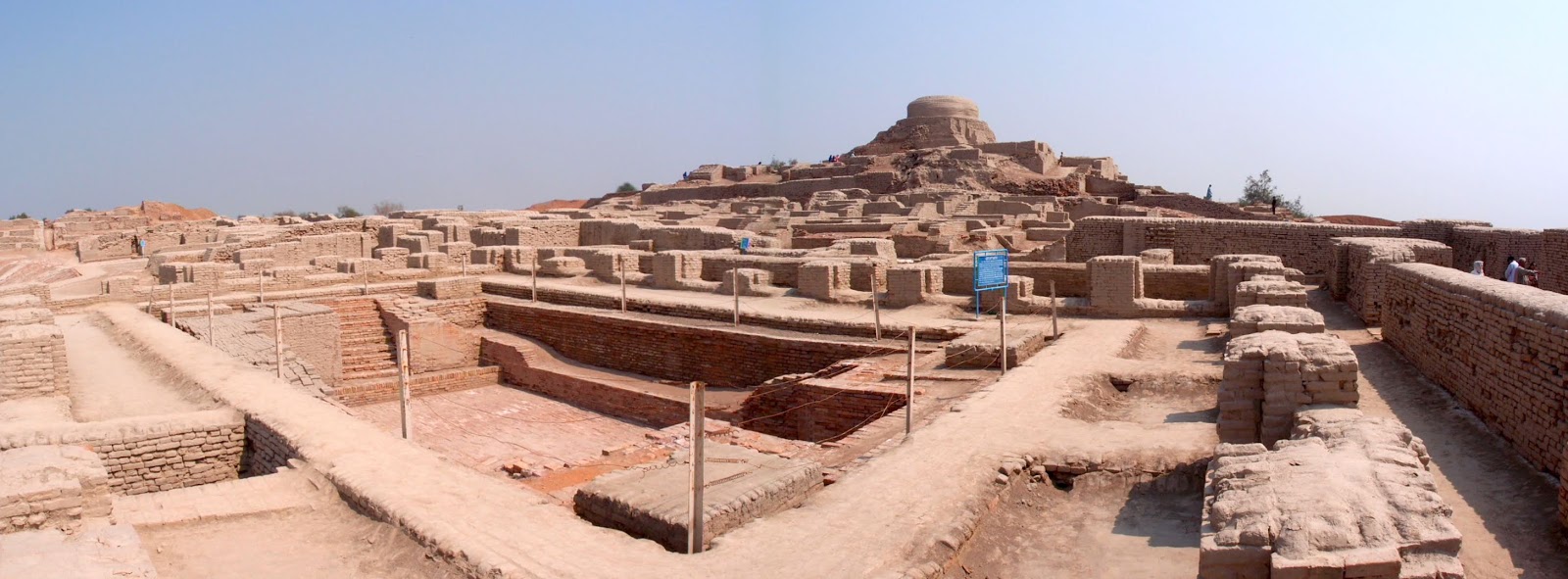 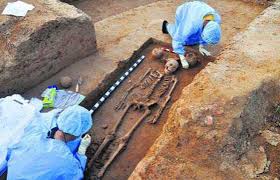 Salient Features of Indus Valley Civilization 

 Indus Valley Civilization was an urban civilization
Town Planning
The Harappan cities had their own Town planning The towns were divided into two
1.  Upper Town also called Citadel (rulers area) 
 2. Lower Town   (common people’s area)

The features of towns are;
A. Granaries
B. Great Bath
C. Drainage System
D. Houses
E. Streets and 
F. Town Hall
Houses were built with burnt bricks
2. Social Condition
They eat foods like wheat, barely, milk, mutton, pork, fish etc.
They wore gold, silver, copper and ivory ornaments
3. Economic Condition
Agriculture was the major occupation of the people 
Their main crops were wheat, barley, cotton, etc
They domesticated animals like sheep, goat, cow, buffalo, camel etc
The other occupation of the people was pottery making, weaving,  carpentry etc
They used metrals like copper, bronze and silver
- The usage of Iron was unknown to them
4. Trade and Commerce 
They carried trade both sea and land
They had trade contacts with the Mesopotamian civilization and Afghanistan  
 For sea-trade, big boats were used
For land trade, bullock-carts were mainly used
Seals were used for exchange 
5. Religious Condition
They worshipped many gods including mother-goddess 
But they were not used temples
They worshipped natural forces like trees, stones, animals etc.
Decline of Indus Valley Civilization 
But IVC declined around 1300 BC.
The reasons for the decline IVC are:
1. Aryan Invasion
2. Climate Change
        changed the cause of river Indus
         Flood of river Indus 
         Heavy monsoon

 By 1700 BC most of the Indus cities died
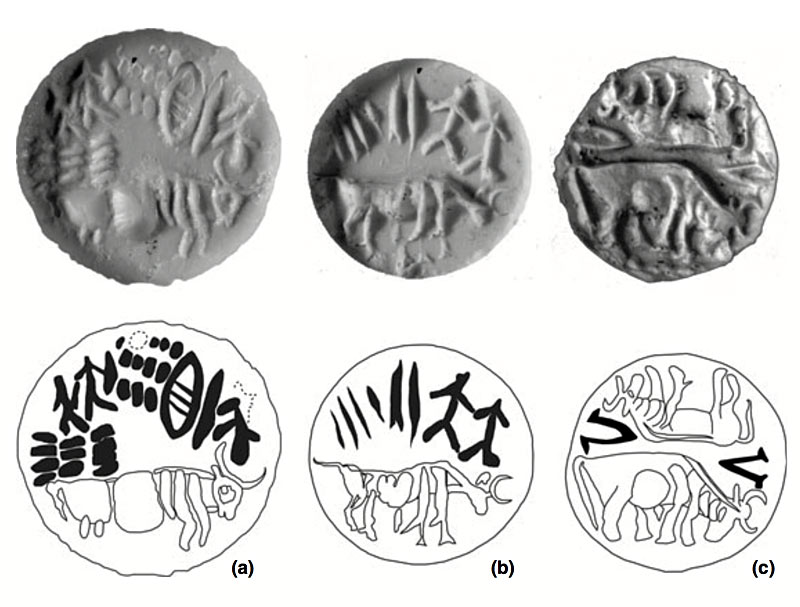 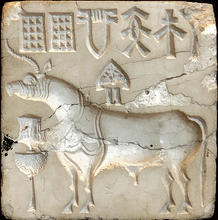 Seals of IVC
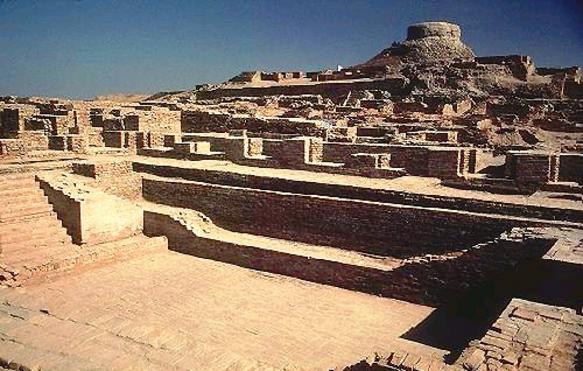 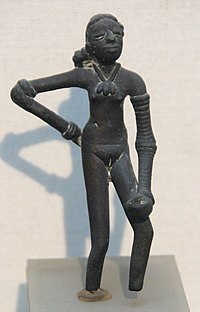 Dancing Girl sculpture at Mohenjo-Daro                 Great Bath